Региональный и заключительный этапы Всероссийской олимпиады профессионального мастерства среди обучающихся СПО по УГС 49.00.00 Физическая культура и спорт
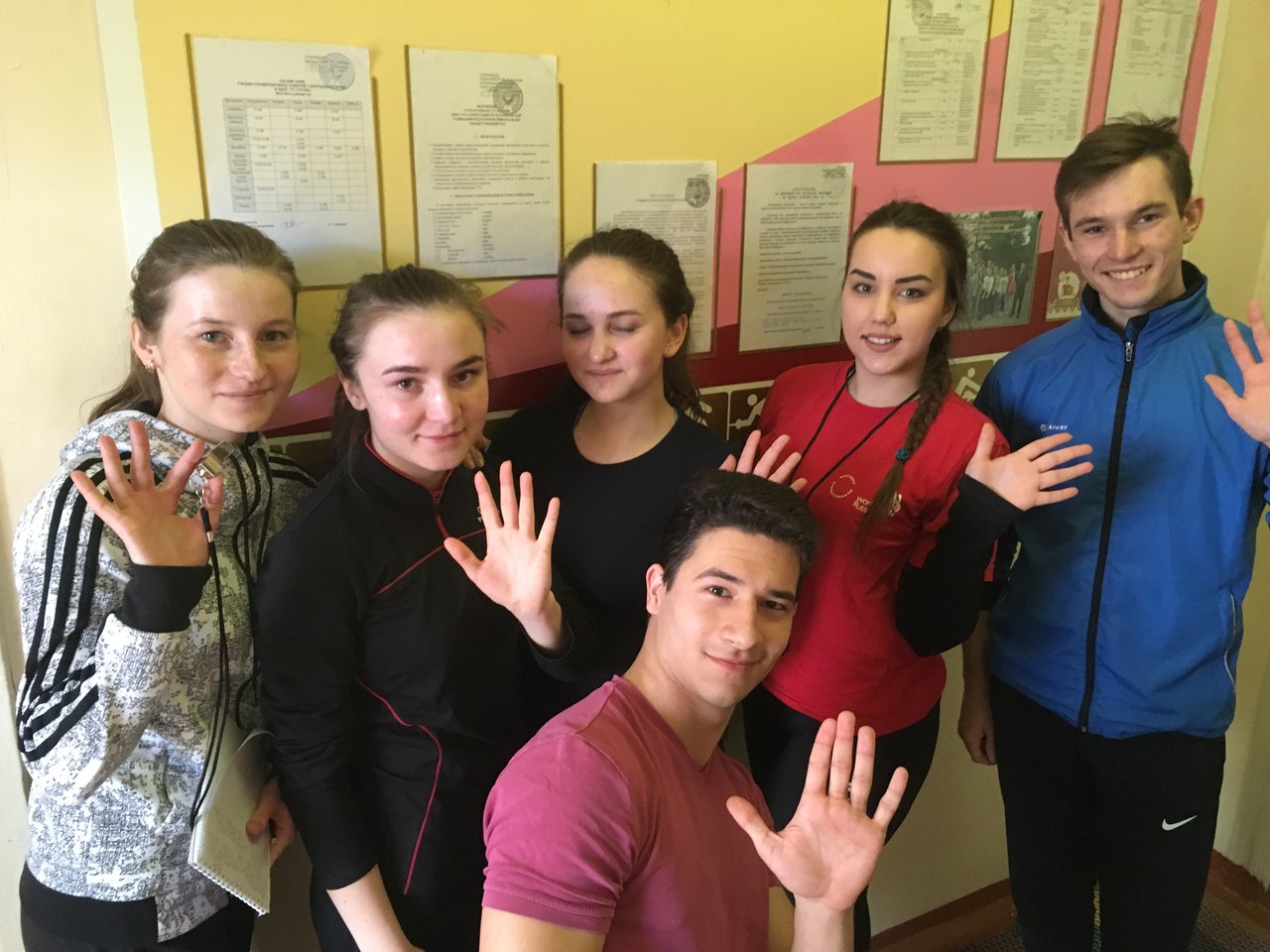 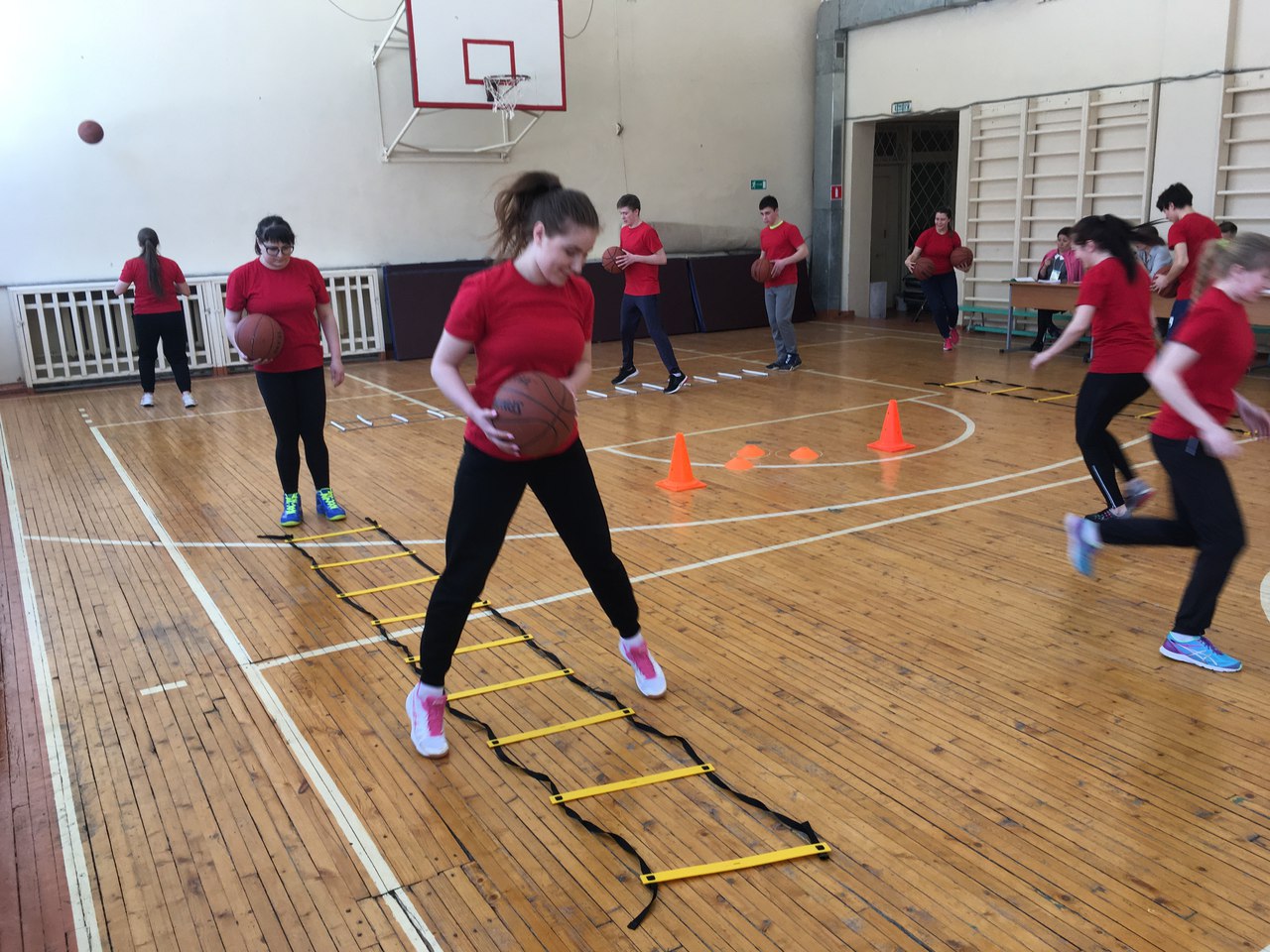 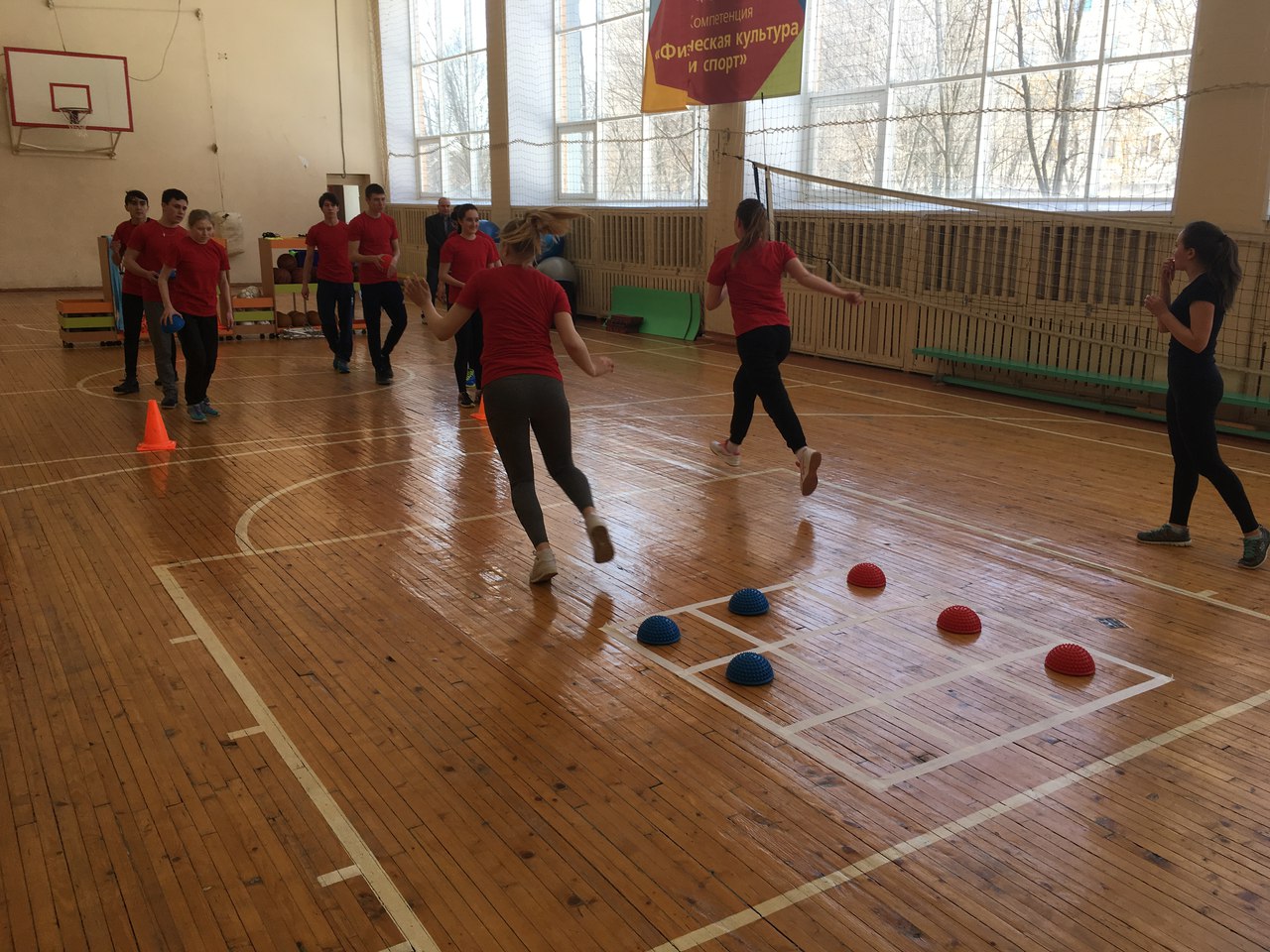 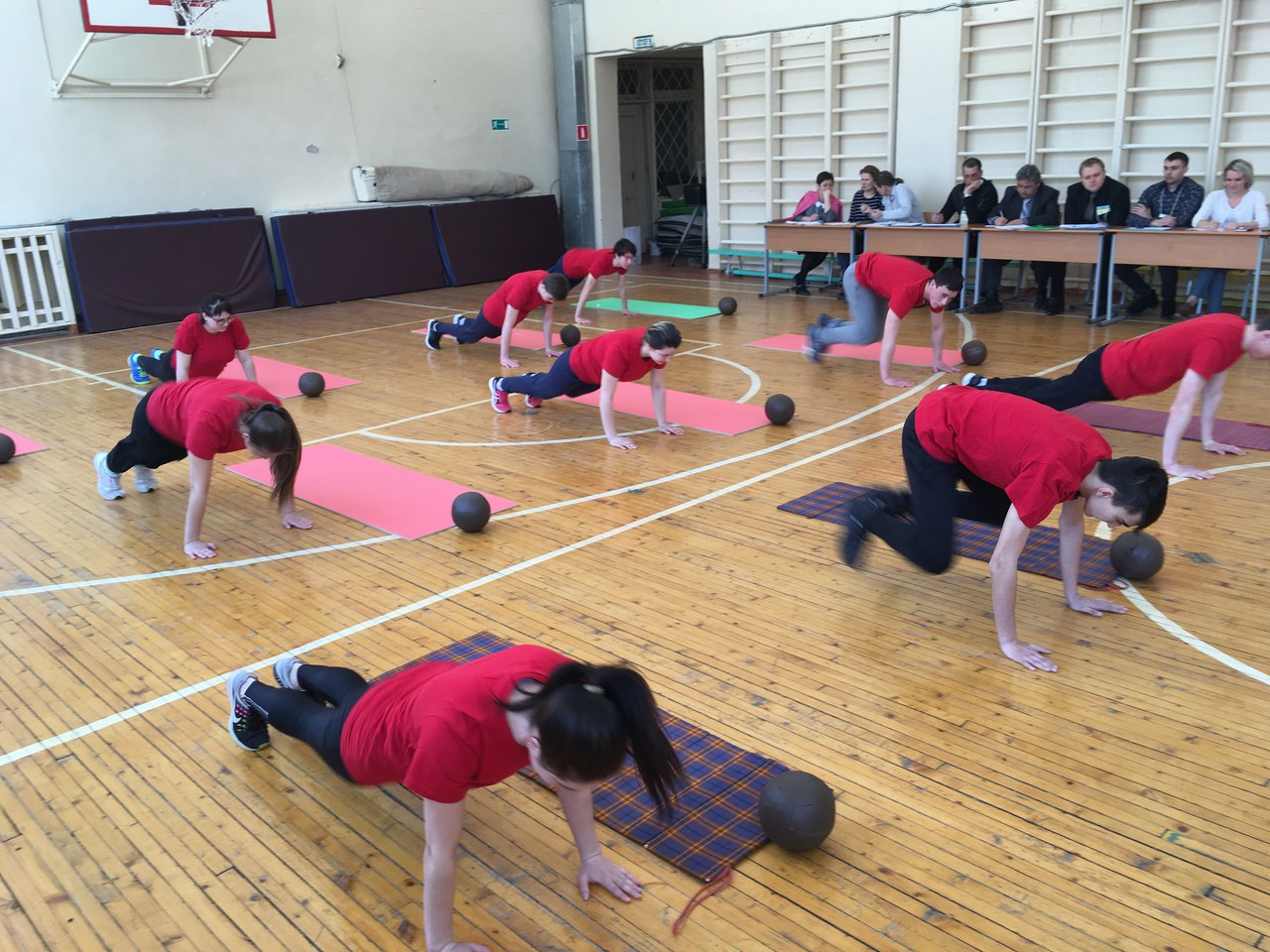 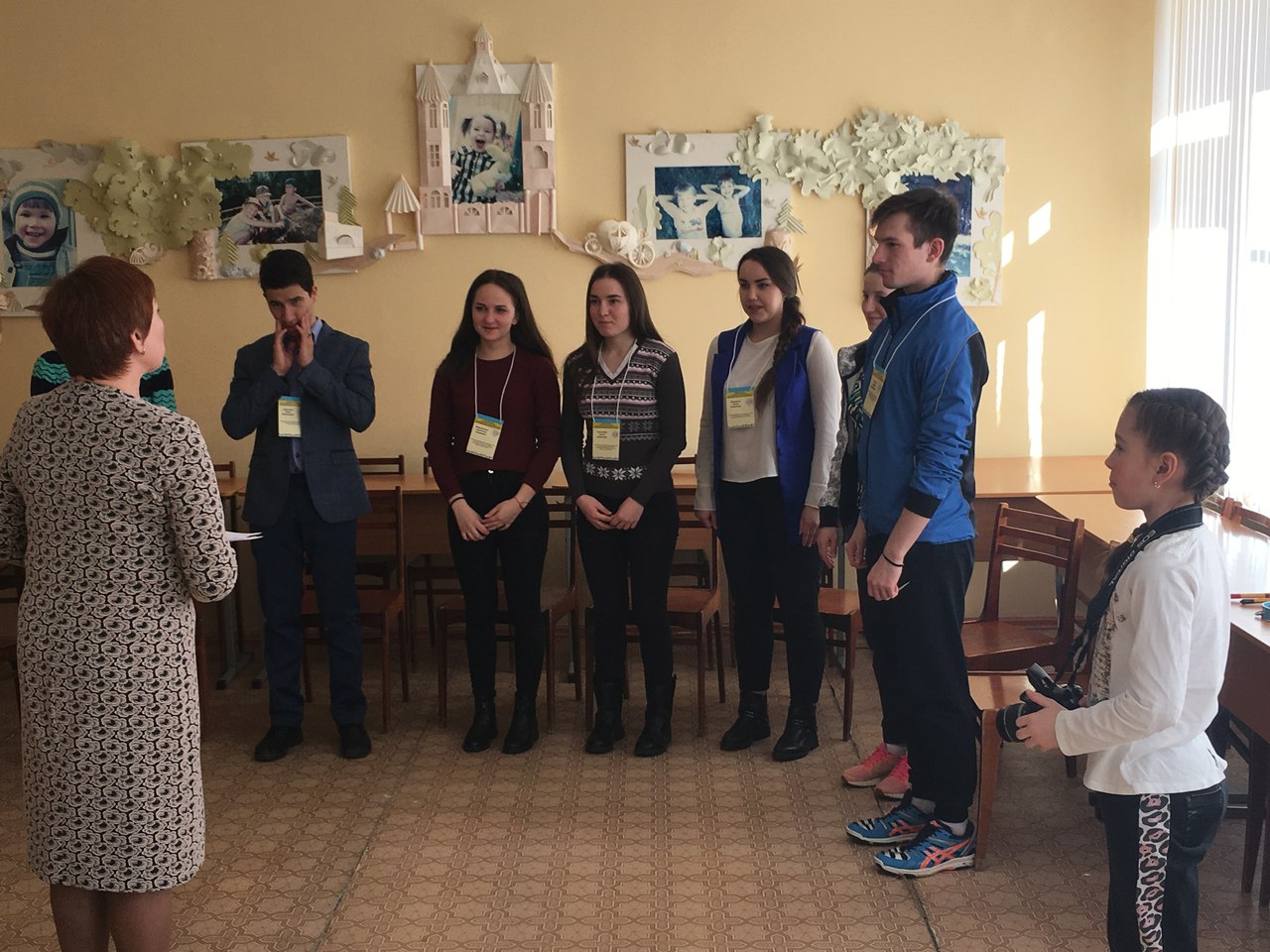 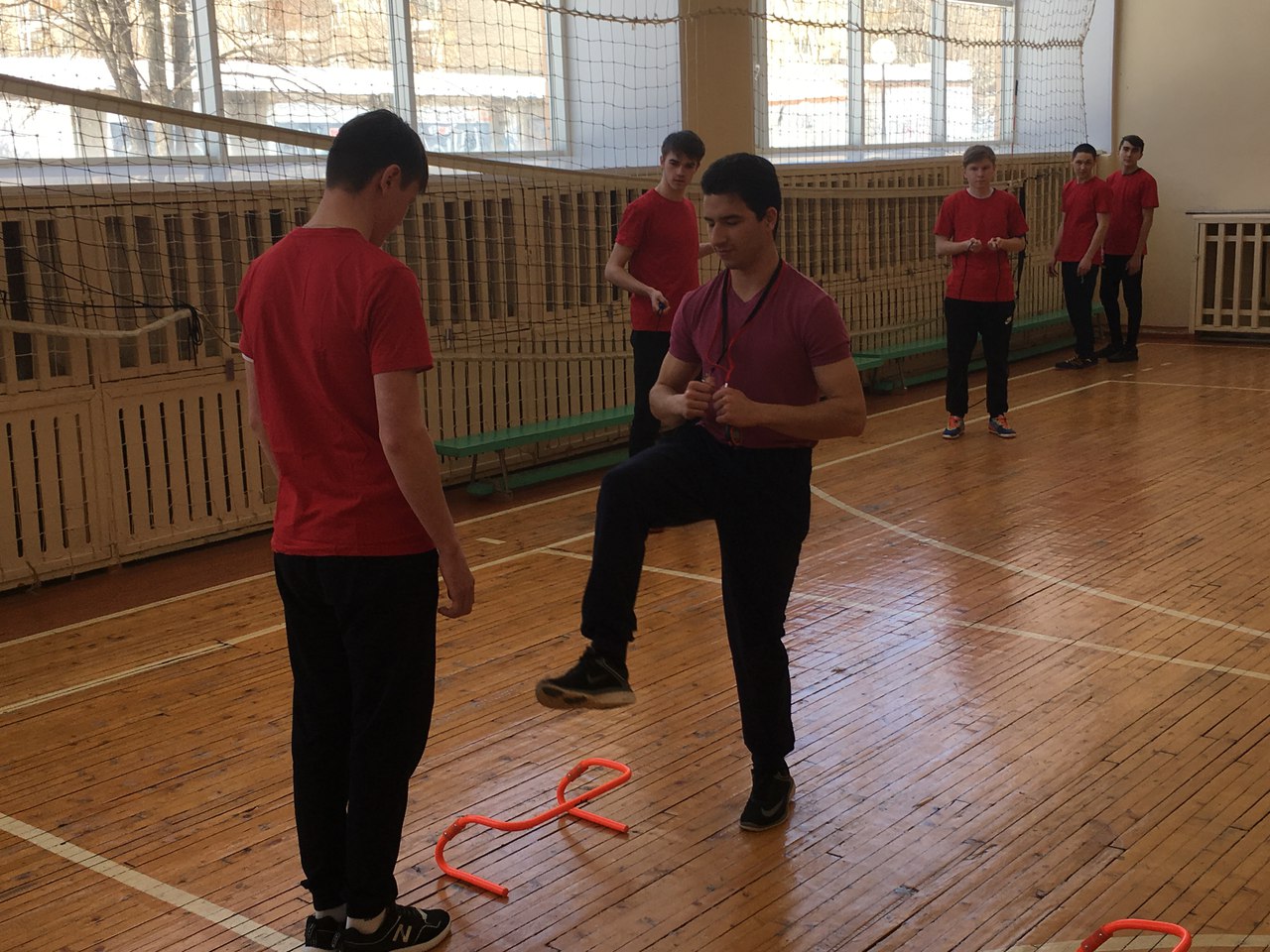 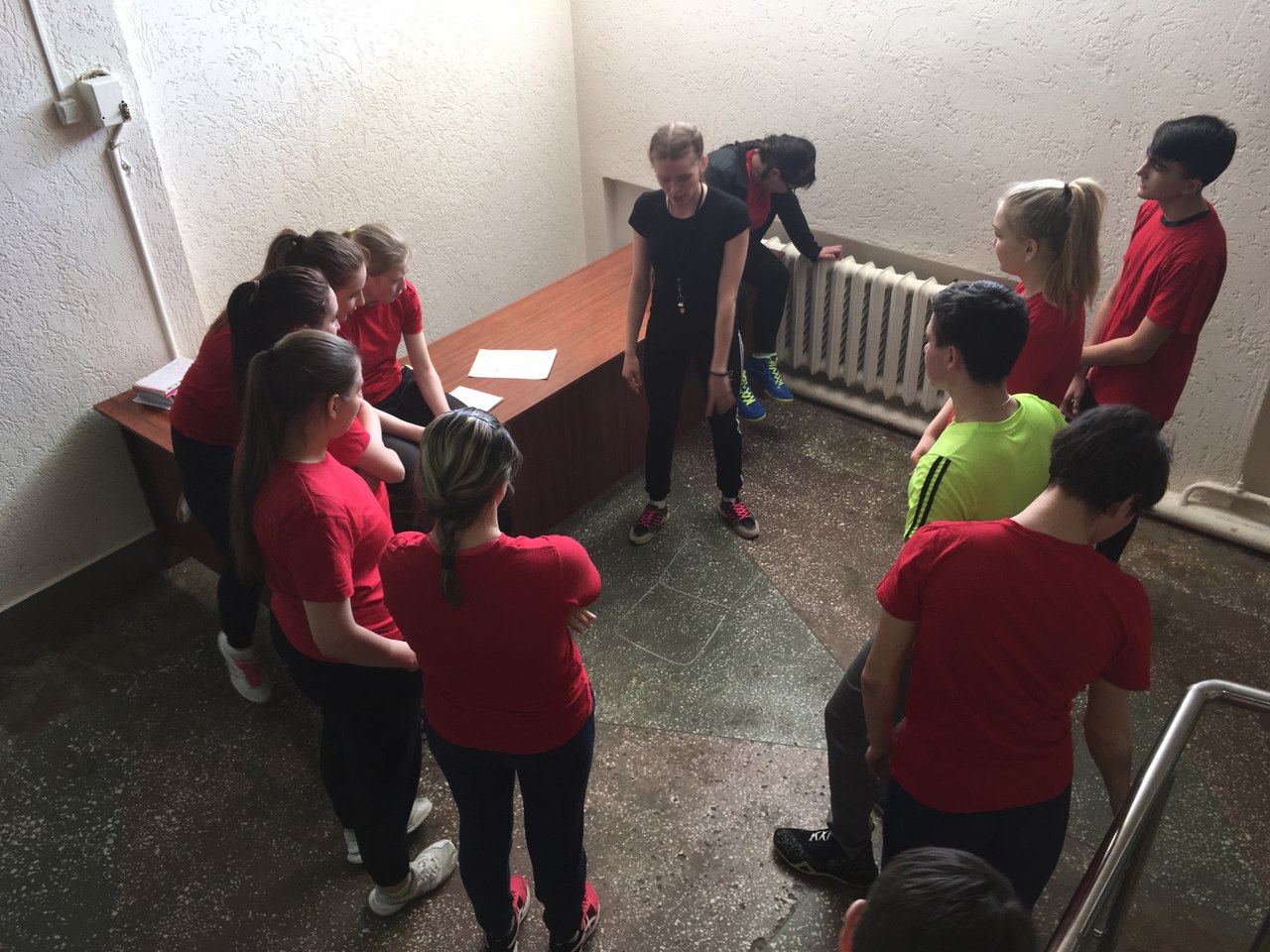 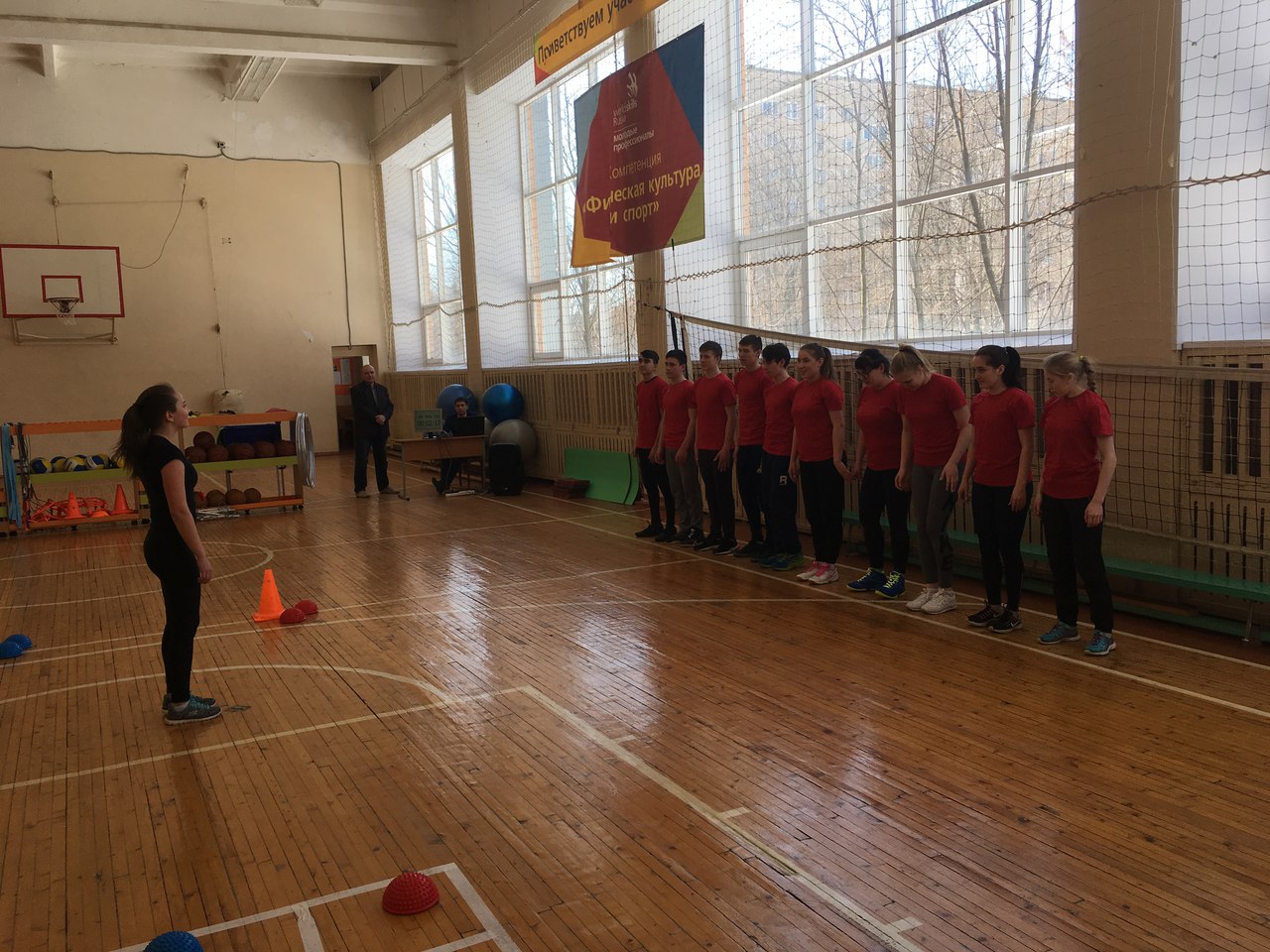 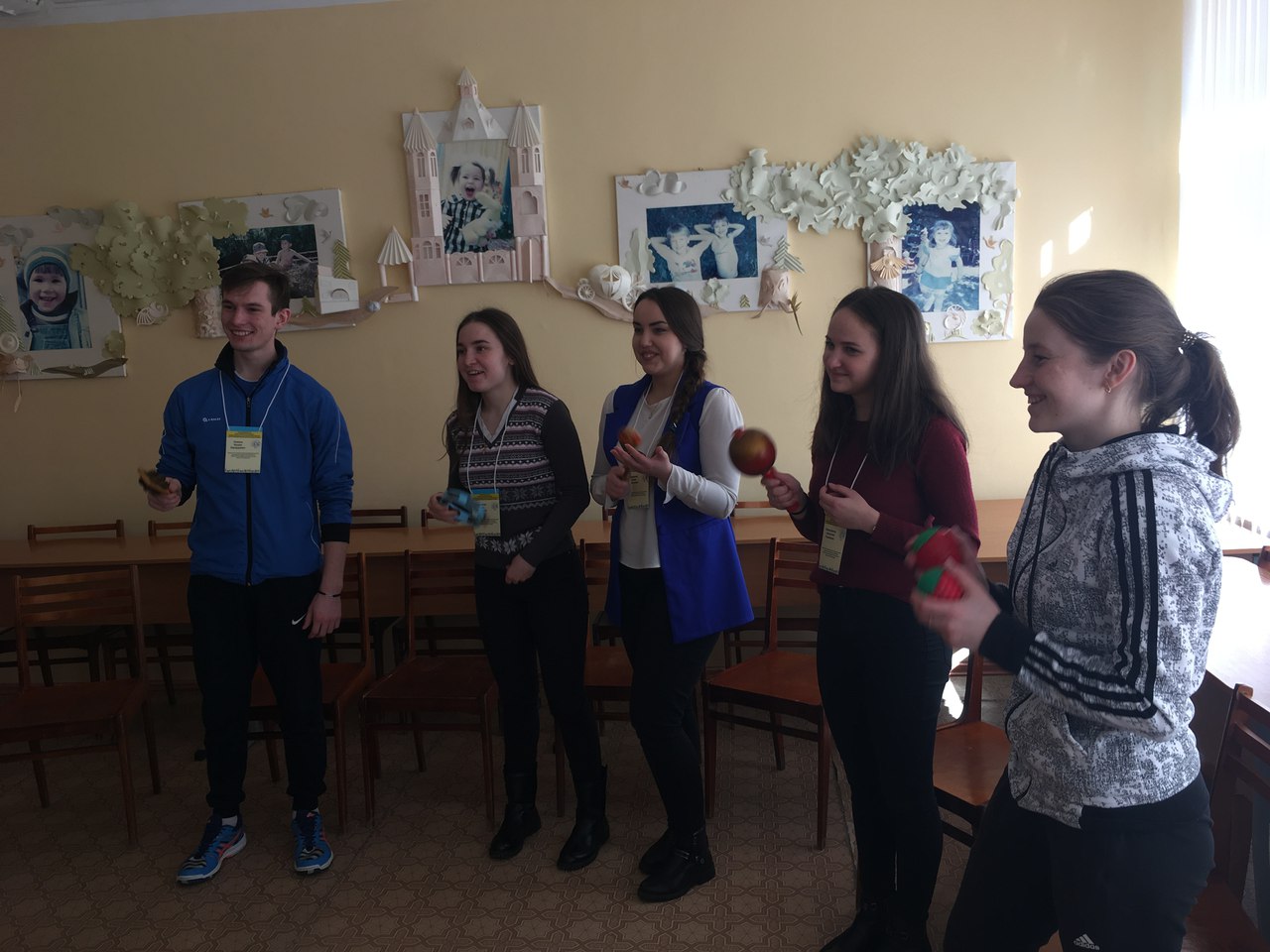 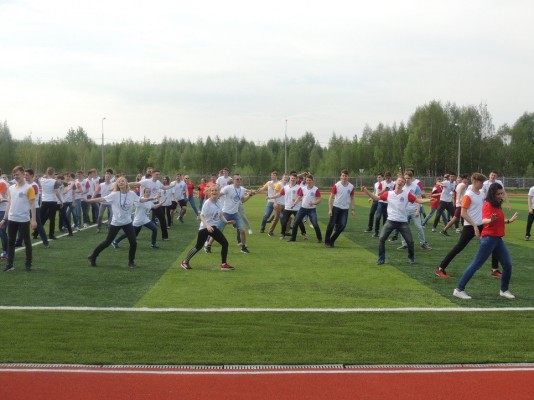 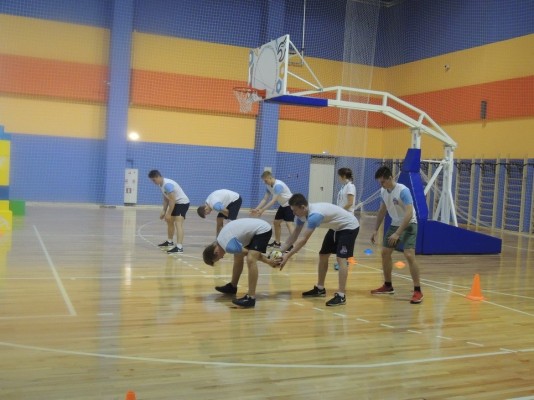 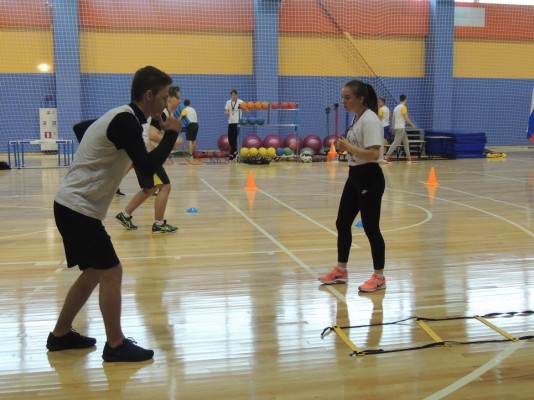 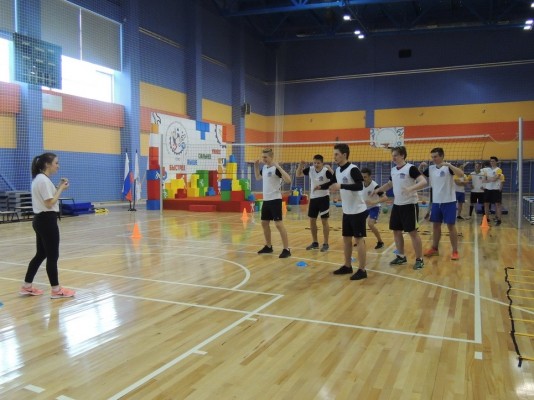 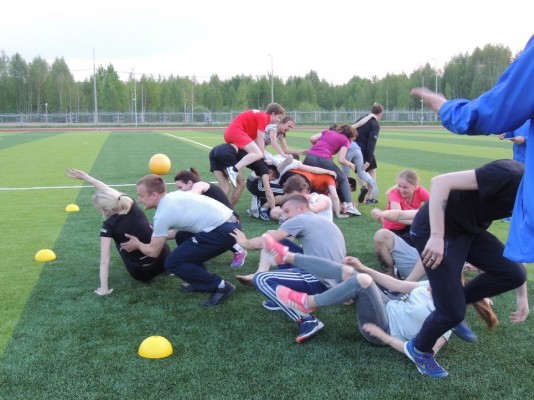 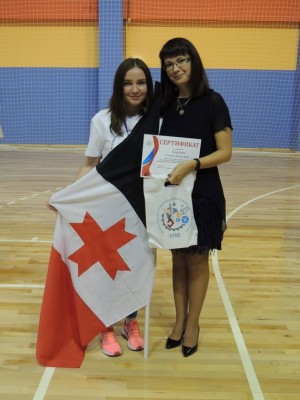